禁　煙
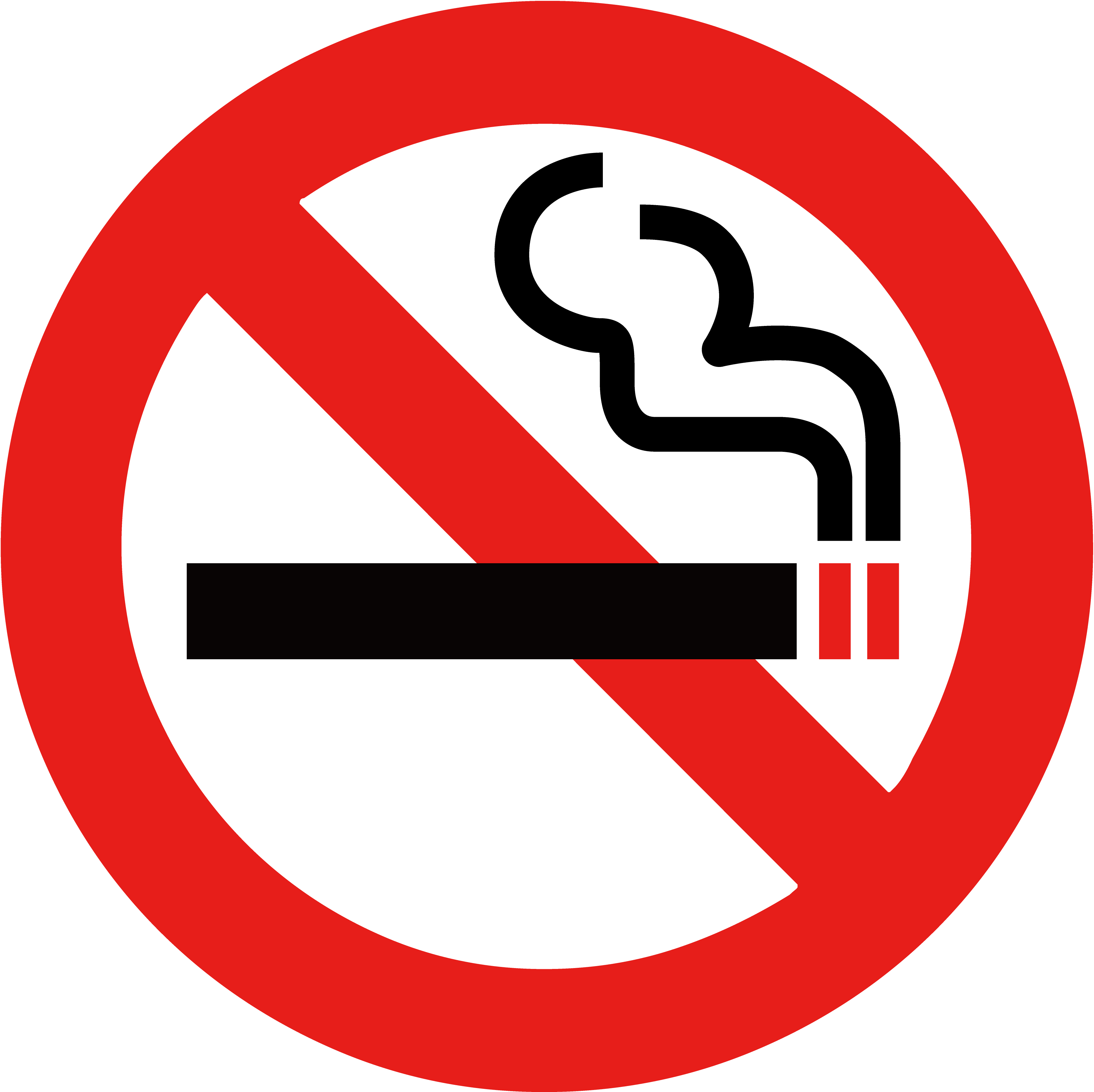 当薬局は、
禁煙となっております。
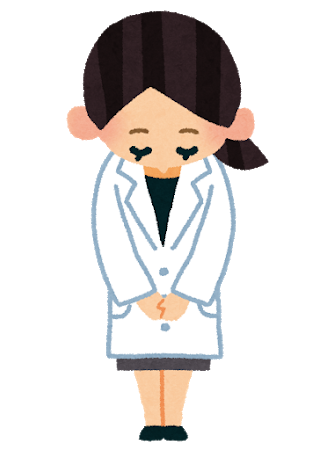 ご理解、ご協力をお願いします。